Модель организации исследовательской деятельности учащихся
Не существует сколько-нибудь
 достоверных тестов на одаренность, 
кроме тех, которые проявляются
 в результате активного участия
 хотя бы в самой маленькой
поисковой исследовательской работе. 
                                                                     А.Н. Колмогоров
Выполнила: учитель музыки МОАУ «Гимназия №2 г. Орска
                       Чураева В.И.
Актуальность использования в обучении приемов и методов, которые формируют умение самостоятельно добывать новые знания, собирать необходимую информацию, умение выдвигать гипотезы, делать выводы и умозаключения и обусловило введение в образовательный контекст образовательных учреждений методов и технологий на основе проектной и исследовательской деятельности обучающихся.
Научно - исследовательская деятельность школьников – способ познания действительности. 
Научно-исследовательская деятельность школьников ведет к активному познанию мира.
Проект – совокупность определенных действий, документов, замысел для создания реального объекта или теоретического продукта.
Проект – педагогическая технология, представляющая собой совокупность исследовательских, поисковых, проблемных методов, творческих по своей сути.
Проект – метод обучения, основанный на постановке социально значимой цели и ее практического достижения, не привязанный к конкретному содержанию, может быть использован в ходе изучения любого предмета.
Метод проектов всегда предполагает решение какой-либо проблемы.
Проектная деятельность обучающихся
Это совместная учебно-познавательная, творческая или игровая деятельность учащихся, имеющая общую цель, согласованные методы, способы деятельности, направленная на достижение общего результата деятельности.
Типология проектов
Информационные
Доминирующая в проекте деятельность
Практико - ориентированные
Исследовательские
Ролевые, игровые
Творческие
Исследовательская деятельность обучающихся
Это деятельность учащихся, связанная с решением  творческой, исследовательской задачи с заранее неизвестным решением и предполагающая наличие основных этапов, характерных для исследования в научной сфере.
Отличие исследовательской деятельности от проектной и конструктивной.
Главным результатом исследовательской деятельности является интеллектуальный продукт, устанавливающий ту или иную истину в результате процедуры исследования и представленный в стандартном виде.
Проектно-исследовательская деятельность
Это деятельность по проектированию собственного исследования, предполагающая выделение целей и задач, выделение принципов отбора методик, планирование хода исследования, определение ожидаемых результатов, оценка реализуемости исследования, определение необходимых ресурсов. Является организационной рамкой исследования.
Учебное исследование
Цель - приобретение учащимися функционального навыка исследования, развитии способности к исследовательскому типу мышления, активизации личностной позиции учащегося в образовательном процессе на основе приобретения субъективно новых знаний.
Различие между учебным, проектным  и научным исследованиями
Научное исследование
Проектное исследование
Цель- производство новых знаний в общекультурном значении
Цель-  приобретение самостоятельно получаемых знаний, являющихся новыми и личностно значимыми  для конкретного учащегося, имеющих практическую направленность
Последовательность работы над исследовательским проектом
Модель оформления исследования
титульный лист  
содержание  
введение, составляющее примерно 10% от общего объема работы;
экспериментальная часть- 50-70%;
заключение - 5 %;
список литературы;
приложение.
Краткая аннотация

Представляет собой краткое описание работы, проведенных исследований и полученных результатов (не более 10 строк).
 Краткая аннотация печатается на отдельной стандартной странице в следующем порядке: стандартный заголовок, затем посередине слова «Краткая аннотация», ниже текст  краткой аннотации.
Титульный лист
Содержит:
 наименование учебного заведения, где выполнена работа;
фамилию, имя и отчество автора;
 тему научной работы;
фамилию, имя и отчество научного руководителя;
город и год.
Содержание
Помещается после титульного листа и содержит все заголовки работы с указанием страниц, с которых они начинаются.
Заголовки оглавления должны точно повторять заголовки в тексте.
Все заголовки необходимо располагать друг под другом.
Последнее слово каждого заголовка соединяют отточием с соответствующим ему номером страницы в правом столбце оглавления.
Содержание
I. Введение.                                                                                           
Актуальность. Цели и задачи………………………….. ………………………………….стр.1                                                  
 II. Основная часть.                                                                                                                                                                                           
Мюзикл. Истоки возникновения……………………………………………………………стр. 2 
  Характерные черты мюзикла………………………………………………………… …стр. 3                                        
Оперетта. Зарождение оперетты…………………………………................................стр. 4                                  
Характерные черты оперетты…………………………………………………………… .стр.5
Жанровый анализ мюзикла  «Чикаго» и оперетты «Летучая мышь»…………………………………………………………………………………………..стр.7                                                      
III. Заключение.      Вывод…………………………………………………………………………………………….стр.9                                                 
 IV. Список использованной литературы…………………………………………………………………………………….стр.11
Введение к работе

                  Обосновывается:
актуальность темы, 
цель и содержание поставленных задач,
объект и предмет исследования
выдвигается рабочая гипотеза,
указываются методы, подходы, пути проведения исследования и выбранные способы отработки данных.
Основное содержание работы

Раскрывается тема, достижение результатов, заданных целью.
Подробно описываются элементы исследования (реализуя ведущий замысел, доказать или опровергнуть гипотезу).
Дать анализ и сгруппировать данные по сходным признакам.
Основная часть работы должна делиться на подпункты, раскрывать точку зрения автора по исследуемой проблеме, творческий подход к ее решению.
После каждой главы обязательно должны быть сформулированы выводы.
Самый экономный и наглядный способ обработки первичных данных – это сведение всех полученных данных в таблицы или представление их в графиках и диаграммах.
Заключение

Кратко приводятся основные формулировки собственных результатов исследования в виде утверждения(выводы),содержащие то новое и существенное, что составляет научные и практические результаты проведенной работы.
Заключение должно быть самым основательным, логическим обоснованным, соотносимым с целью, задачами, проблемами, заявленными в названии.
Список использованной литературы

Литература располагается в алфавитном порядке по фамилии авторов (или названия сборников).
Сведения о книгах должны включать: 
фамилию, инициалы автора (авторов), название,
 место издания,
издательство и год издания, 
объем в страницах.
Название места издания приводится полностью, допускаются сокращения только названий Москва – М., Санк-Петербург – СПб.
Приложения

В приложениях к работе помещаются (итоговые):
таблицы,
примеры расчетов,
графики,
протоколы испытаний,
схемы,
фотографии.
На помещенный в приложении материал должны быть ссылки в тексте работы.
Формы представления  исследовательских работ: 

    тезисы, аннотация, доклад, стенд, компьютерная презентация
Информационные ресурсы
Алексеев Н. Г., Леонтович  А. В., Обухов  А. В., Фомина  Л. Ф. Концепция развития исследовательской деятельности учащихся. Исследовательская работа школьников. М., 2001.
Зинченко В.П. Развивающее образование, т. 1, М., 2002. 
Леонтович А.В. Проектирование исследовательской деятельности учащихся. М., 2003. 
Пахомова Н.Ю. Метод учебного проекта в образовательном учреждении.  М., 2003. 
Сергеев И.С. Как организовать проектную деятельность учащихся. - М., 2007. 
Сергеев И.С. Как организовать проектную деятельность учащихся: Практическое пособие для работников образовательных учреждений. – М., 2003. 
Штоф В.А. Моделирование и философия. М., 1966.
Обухов А.С. Исследовательская позиция и исследовательская деятельность: что и как развивать? // Исследовательская работа школьников. 2003. №4. 
Поддьяков А.Н. Исследовательское поведение, интеллект и творчество // Исследовательская работа школьников. 2002. №2. 
Рождественская И.В.   Межпредметный элективный курс "Школа исследователя: основы учебно-исследовательской деятельности" //Исследовательская работа школьников.-2005.-№4. 
Савенков А.И. Исследовательское обучение и проектирование в современном образовании // Исследовательская работа школьников. 2004. №1. 
Савенков А.И. Содержание и организация исследовательского обучения школьников. – М., 2003. 
Сергеева М.Г. Об экспертизе исследовательских работ учащихся // Исследовательская работа школьников. – 2003. № 3.
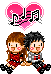 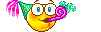 СПАСИБО
   ЗА ВНИМАНИЕ !
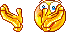 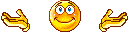